Aug. 30, 2017
Please Collect PDN 
Sharpen Pencil
Sit silently in same seat as yesterday
Begin / Complete PDN on own
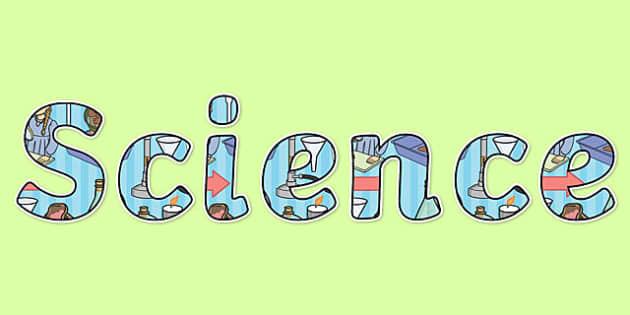 LO: We will understand    	procedures and 	expectations in the 	classroom, lab and 	school.
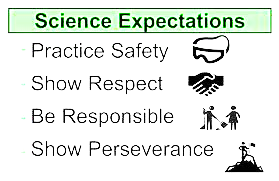 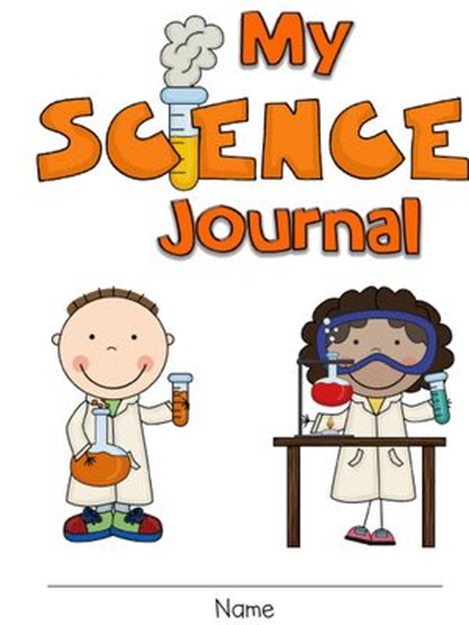 DOL: I will explain what my the purpose of science journal in 2 or more complete sentences.
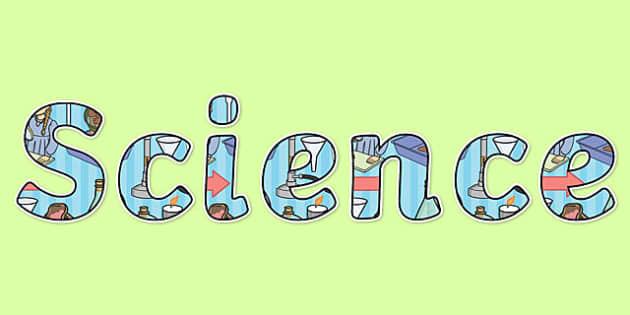 Agenda
1. PDN
2. Collect signed paper work
3. Explain Journal Expectations
4. Build Science Journals
5. DOL
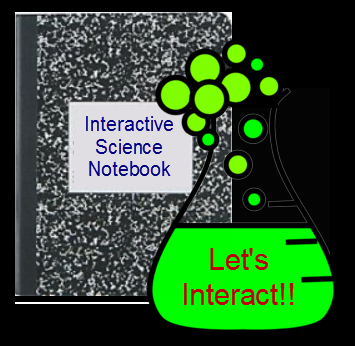 Inter-active Journal Power Point Examples
http://www.coachpease.com/resources/science%20interactive%20notebooks%20presentation.pdf
http://www.coachpease.com/resources/Interactive%20notebook.pdf